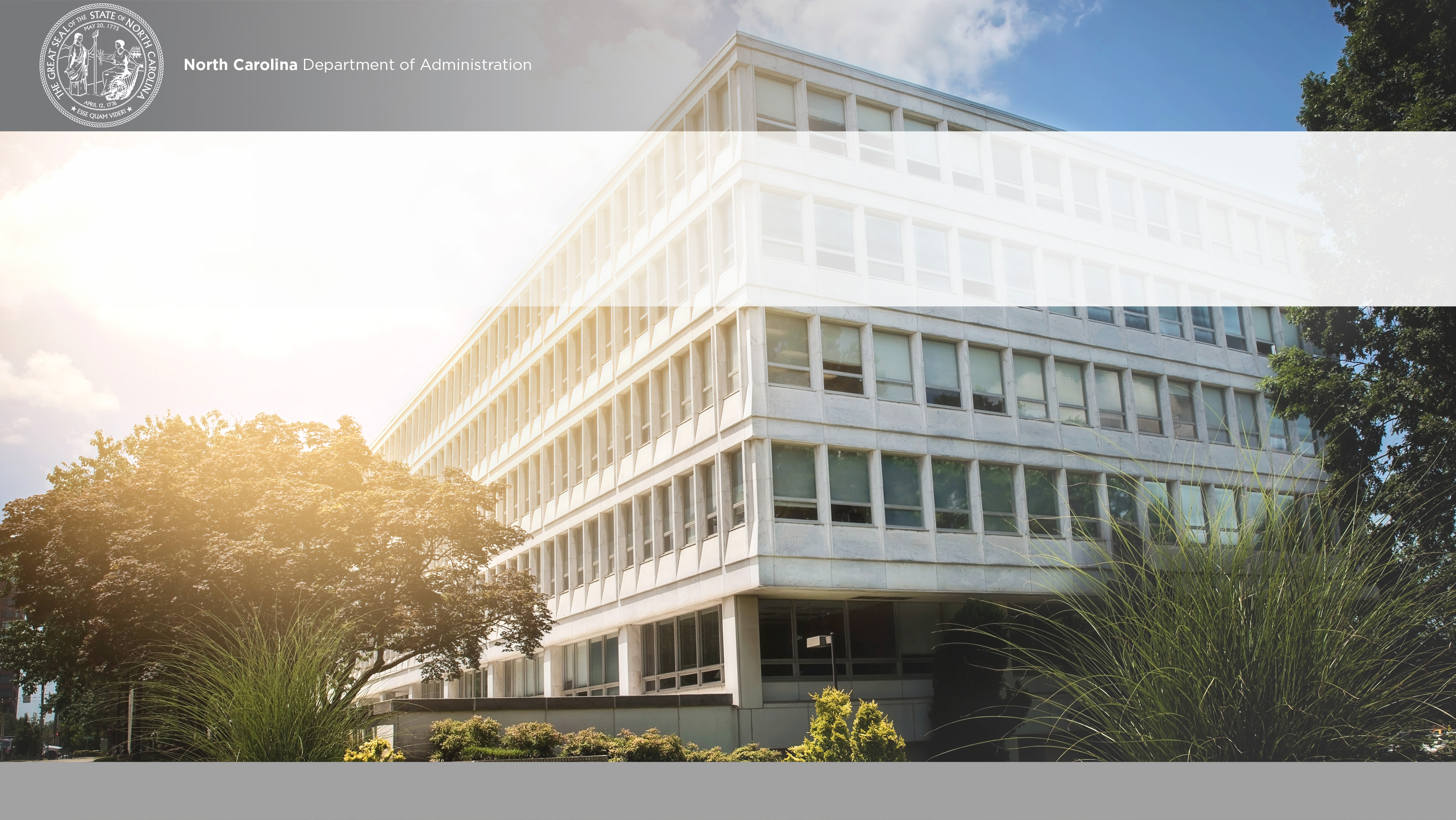 CPC TrainingMay 23, 2018
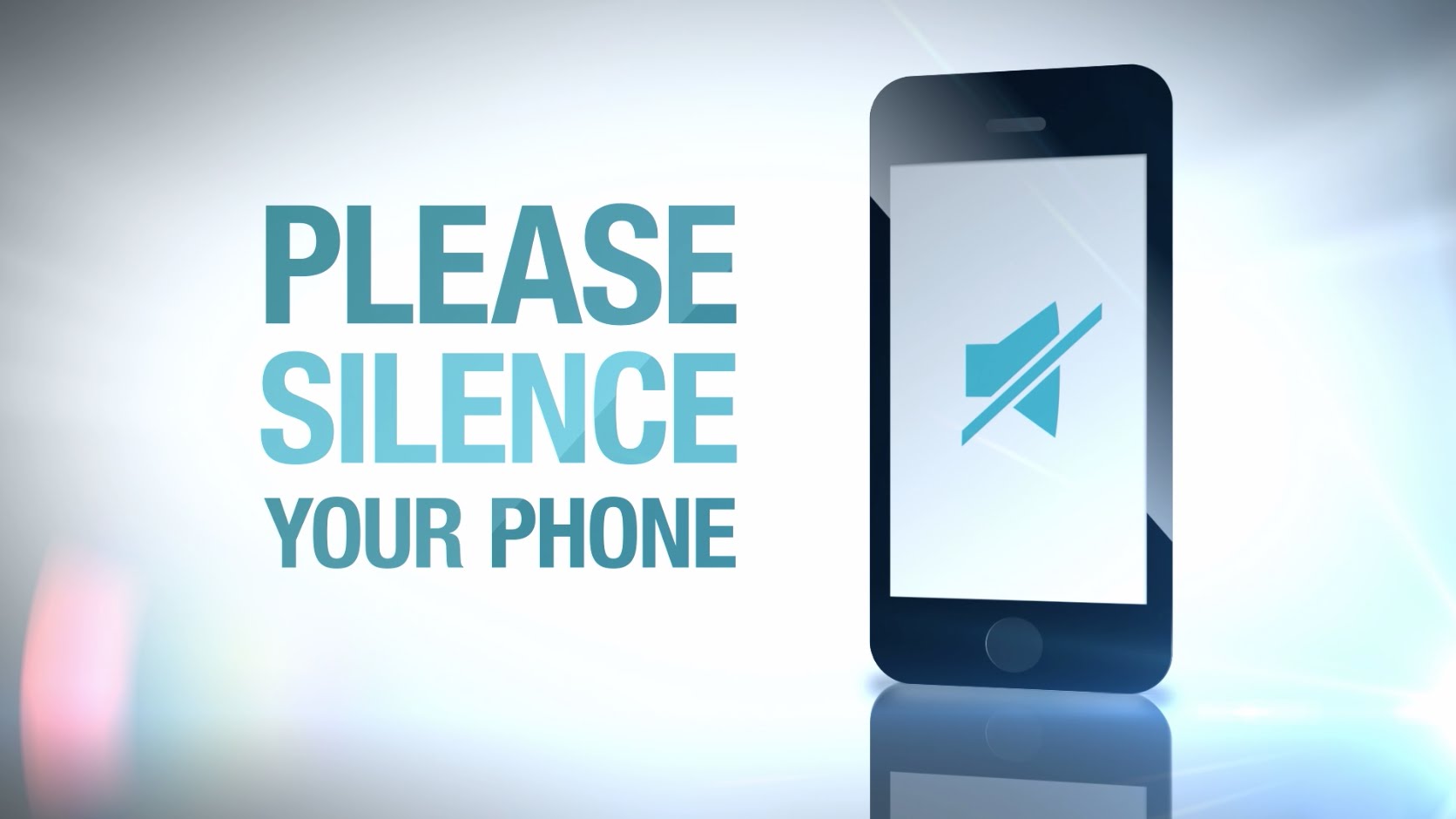 2
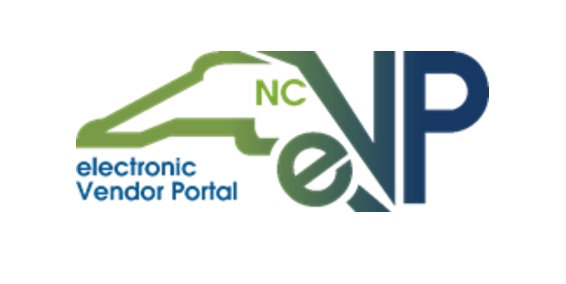 eVP Electronic Vendor Portal
What is IPS
[Speaker Notes: IPS-provides free email notifications of bidding opportunities to registered Vendors.  This is where all solicitations from state agencies, community colleges, universities, public schools and some local governments will be found.
You must be registered in IPS to have an account in Interscope.]
Who Participates in E-Procurement
[Speaker Notes: Local governments can participate]
What else is in eVP
What is IPS
[Speaker Notes: IPS-provides free email notifications of bidding opportunities to registered Vendors.  This is where all solicitations from state agencies, community colleges, universities, public schools and some local governments will be found.
You must be registered in IPS to have an account in Interscope.]
RESPONSIBILITIES OF A CPC
RESPONSIBILITIES OF A CPC
RESPONSIBILITIES OF A CPC
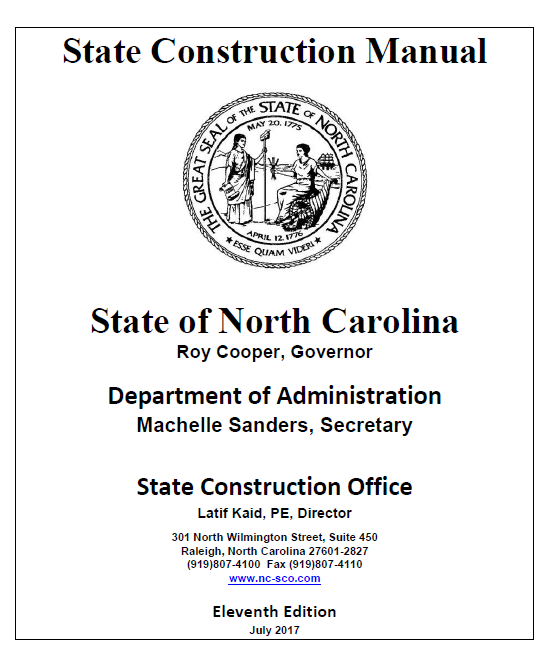 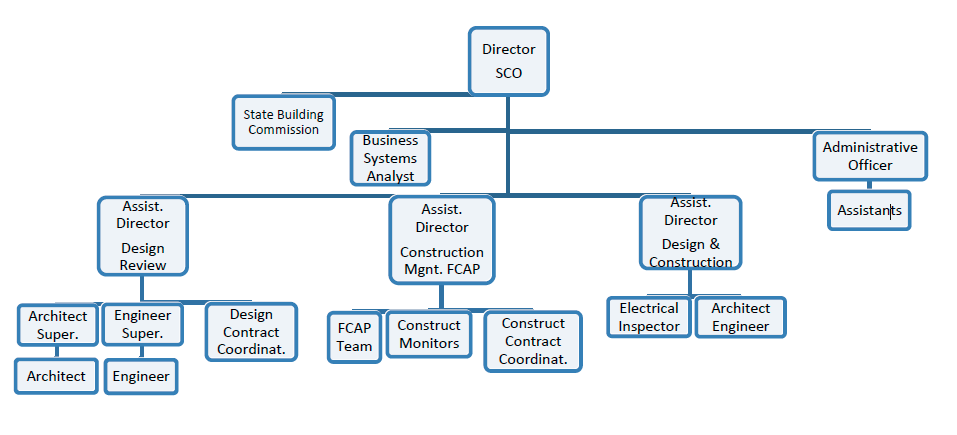 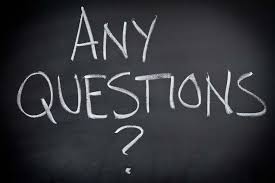 Certain public projects must be designed by a licensed professional architect or engineer, as required by GS 133-1.1 . A design professional is required for the following:
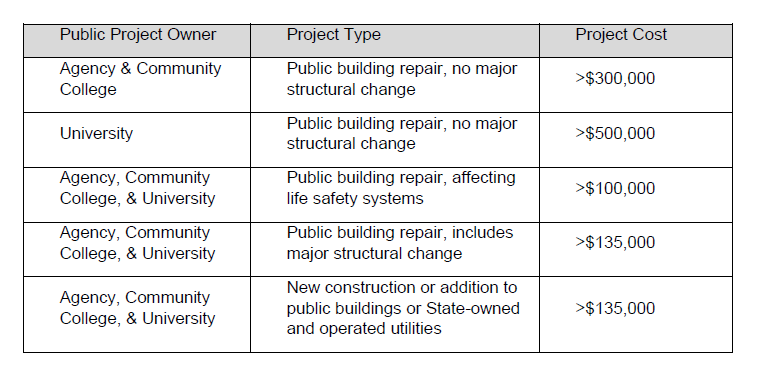 Questions
Excerpt from
Construction
Manual
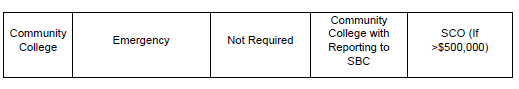 Interscope “SCO” ID Number
#     16-02222-02-A
Project Year
Package ID
Design Contract Number
Project “Sequence” Number
Questions
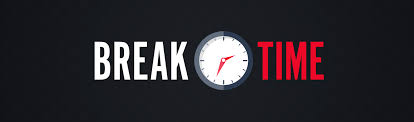 Questions
Electronic submittals should be emailed to our General Email address at scoreview@doa.nc.gov. Your email subject should indicate this as a “REVIEW SUBMITTAL.”
Questions
Questions
Questions
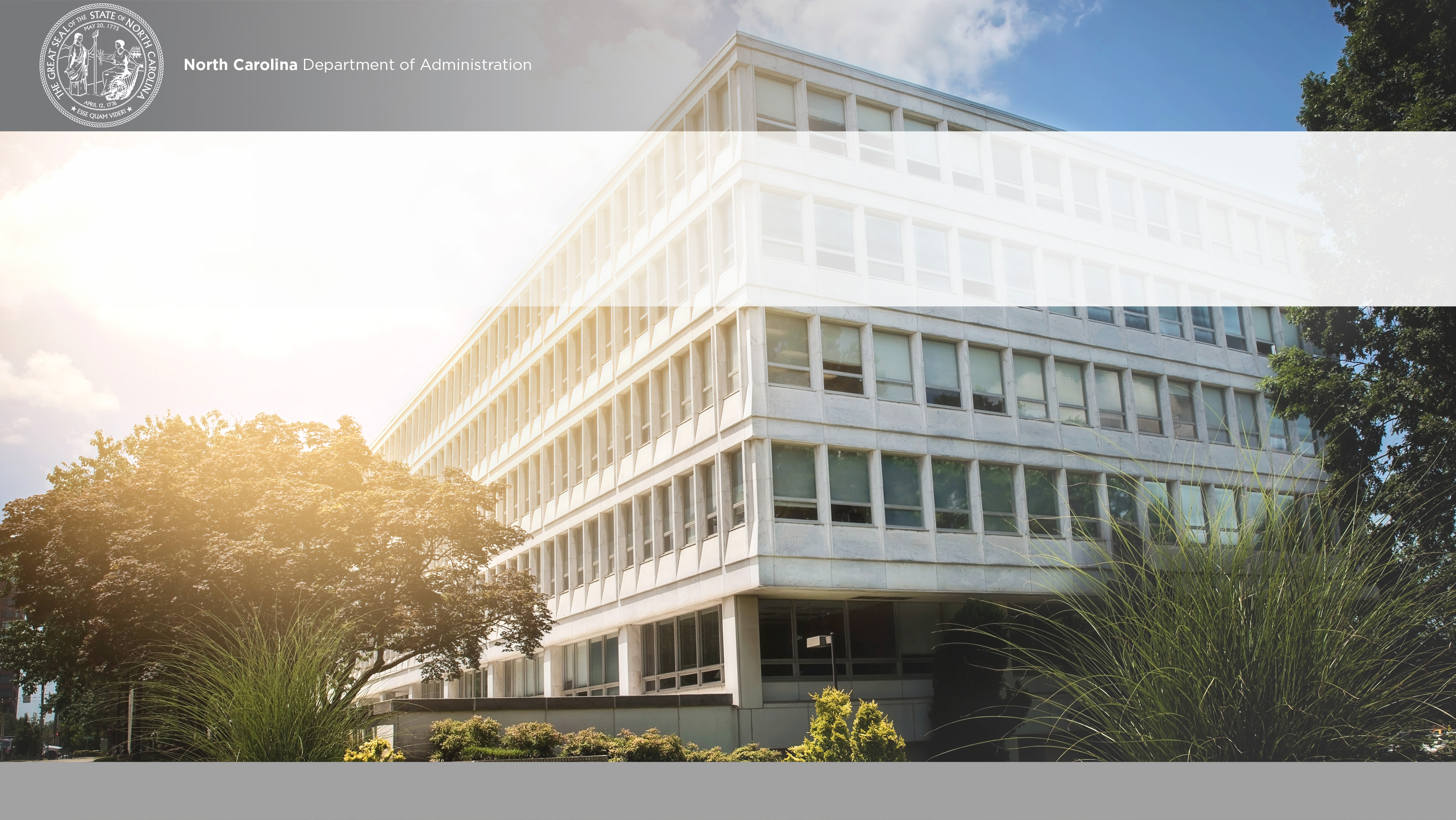 CPC TrainingMay 23, 2018